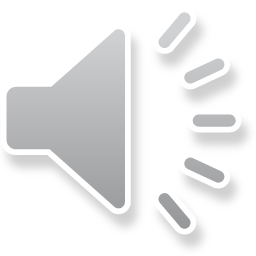 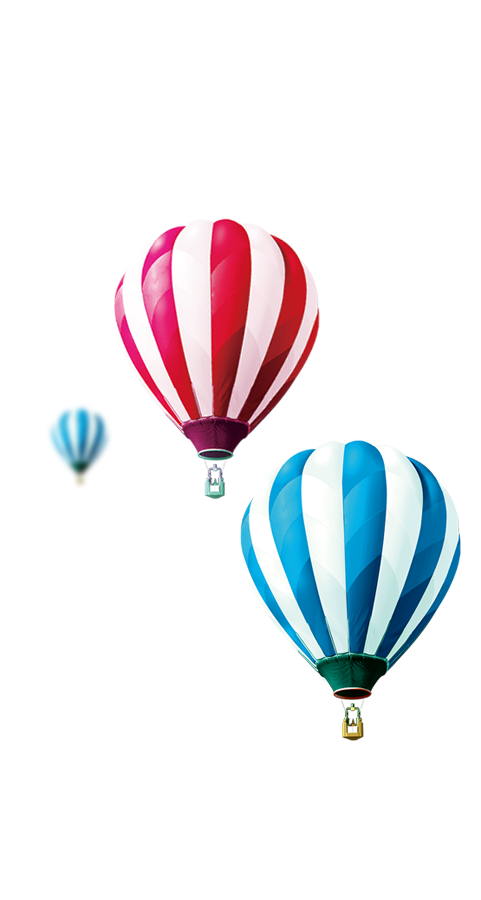 CHÀO MỪNG CÁC EM ĐẾN VỚI TIẾT HỌC
TIẾNG VIỆT
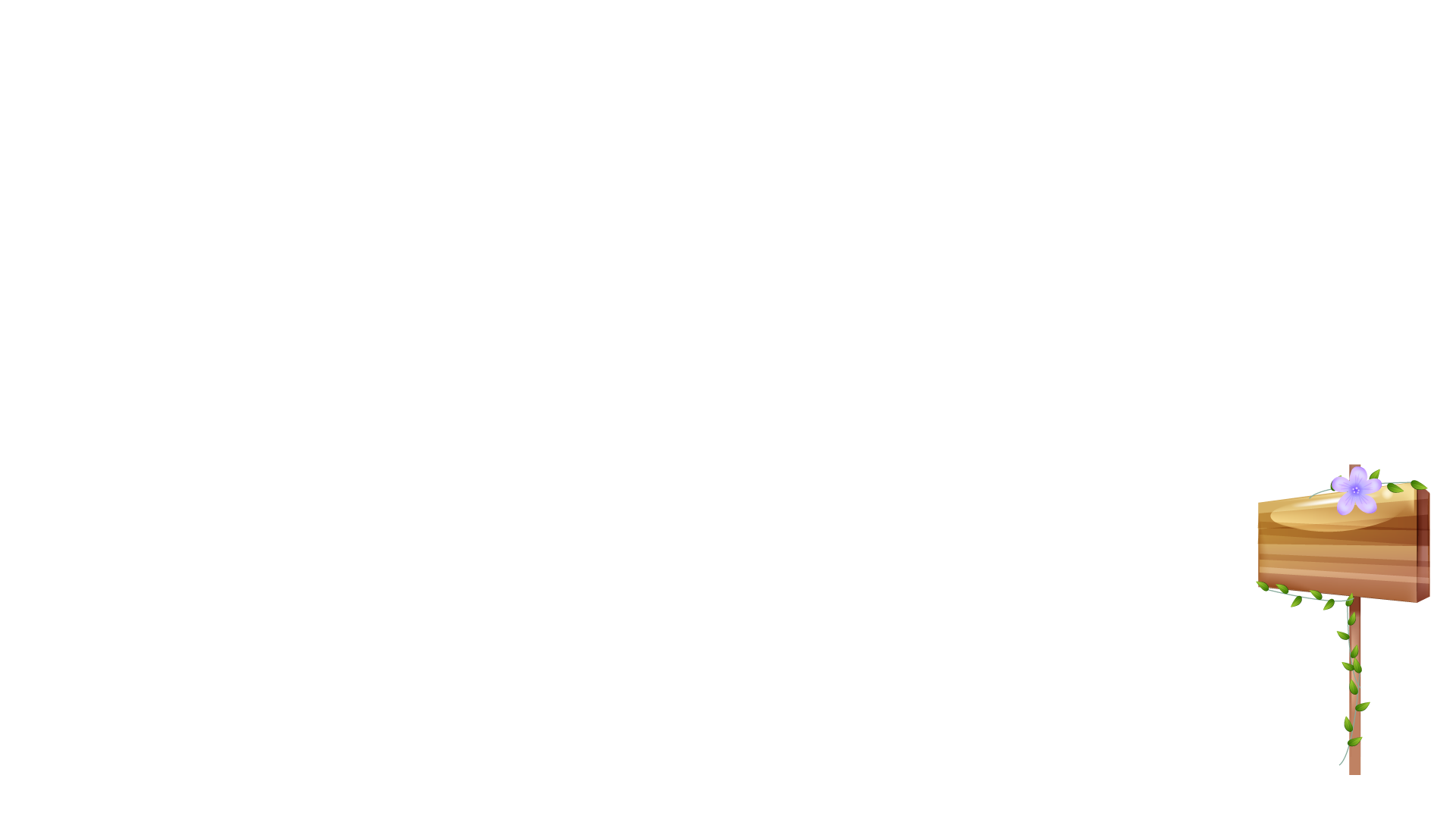 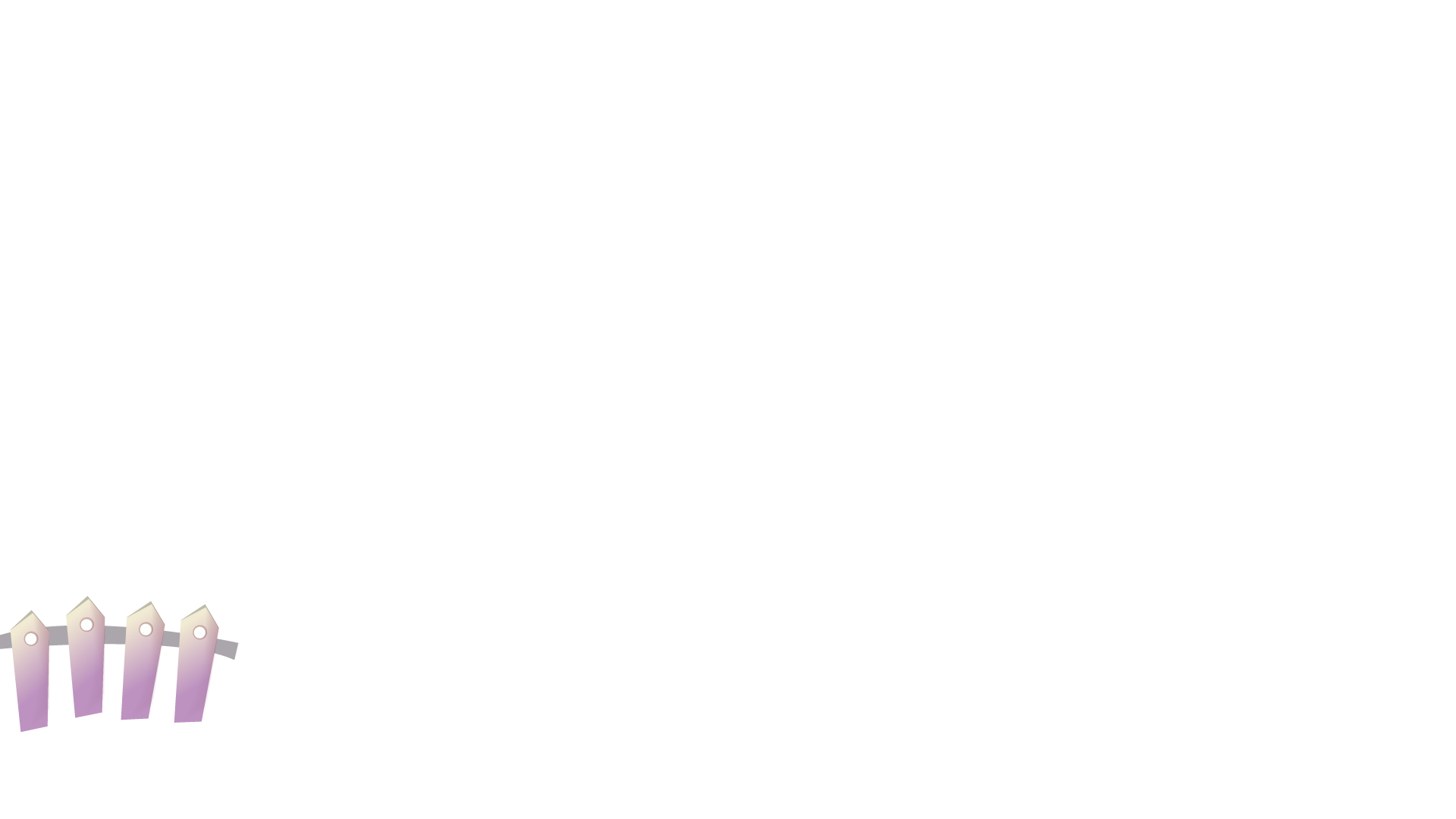 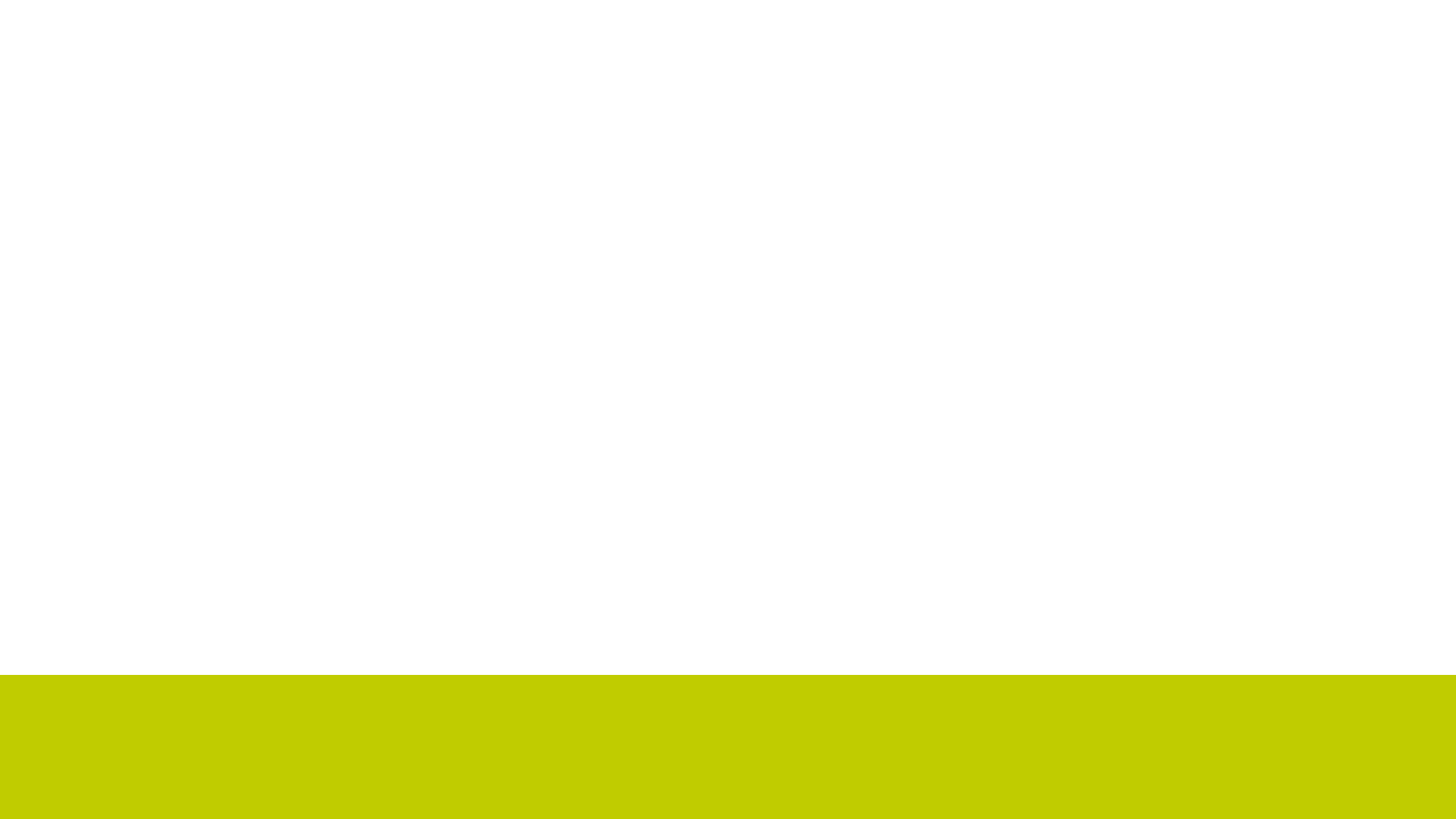 Ôn bài cũ
cá cờ
bờ đê
có cá
có dế
đo đỏ
<
>
đỗ đỏ
cờ đỏ
đỡ bà
bó cỏ
dỗ bé
<
>
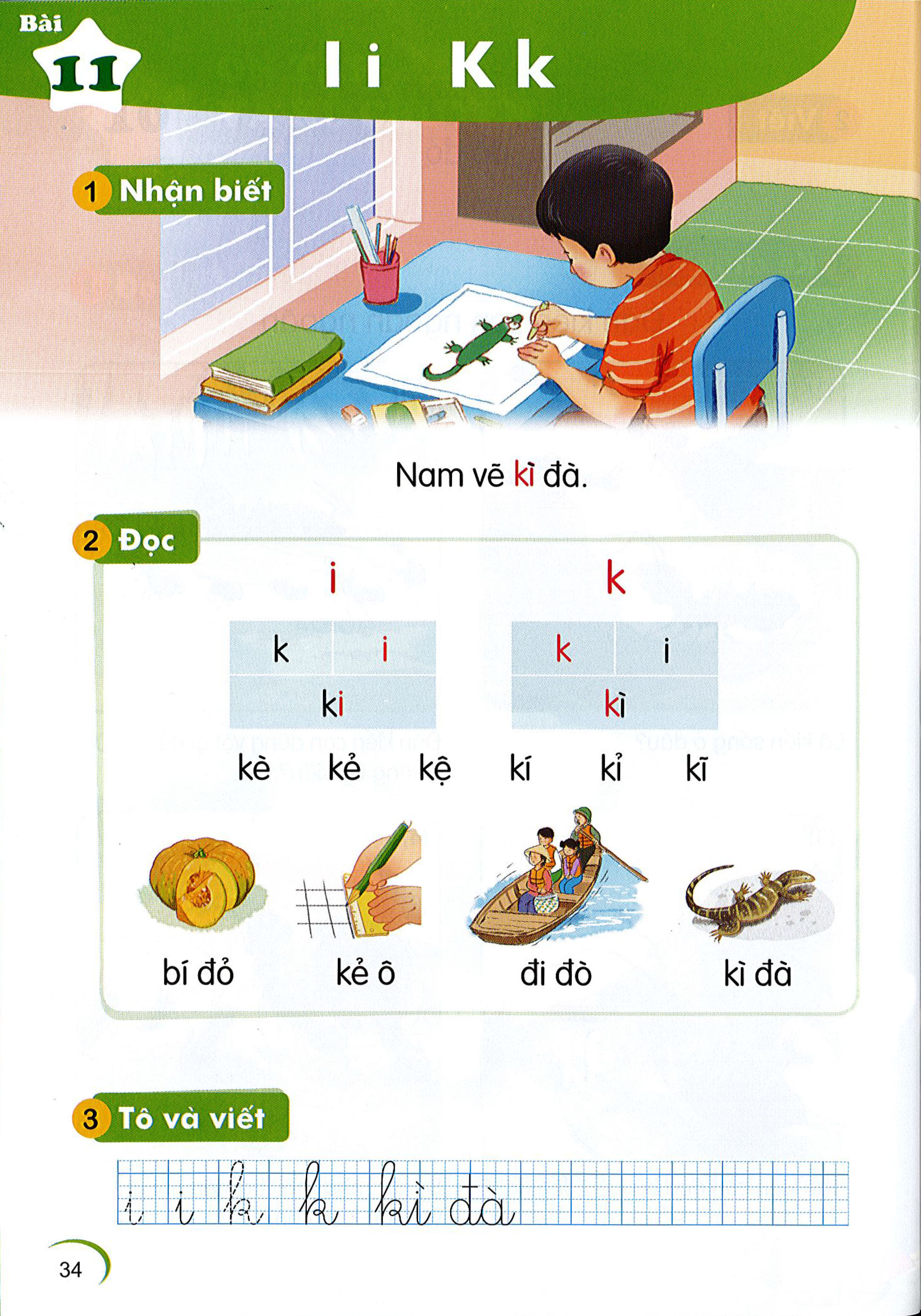 Nam vẽ kì đà
kì
i
k
k
i
k
i
kì
ki
kì
k
kệ
kỉ
kí
kí
kỉ
k
ke
kĩ
kẻ
k
kĩ
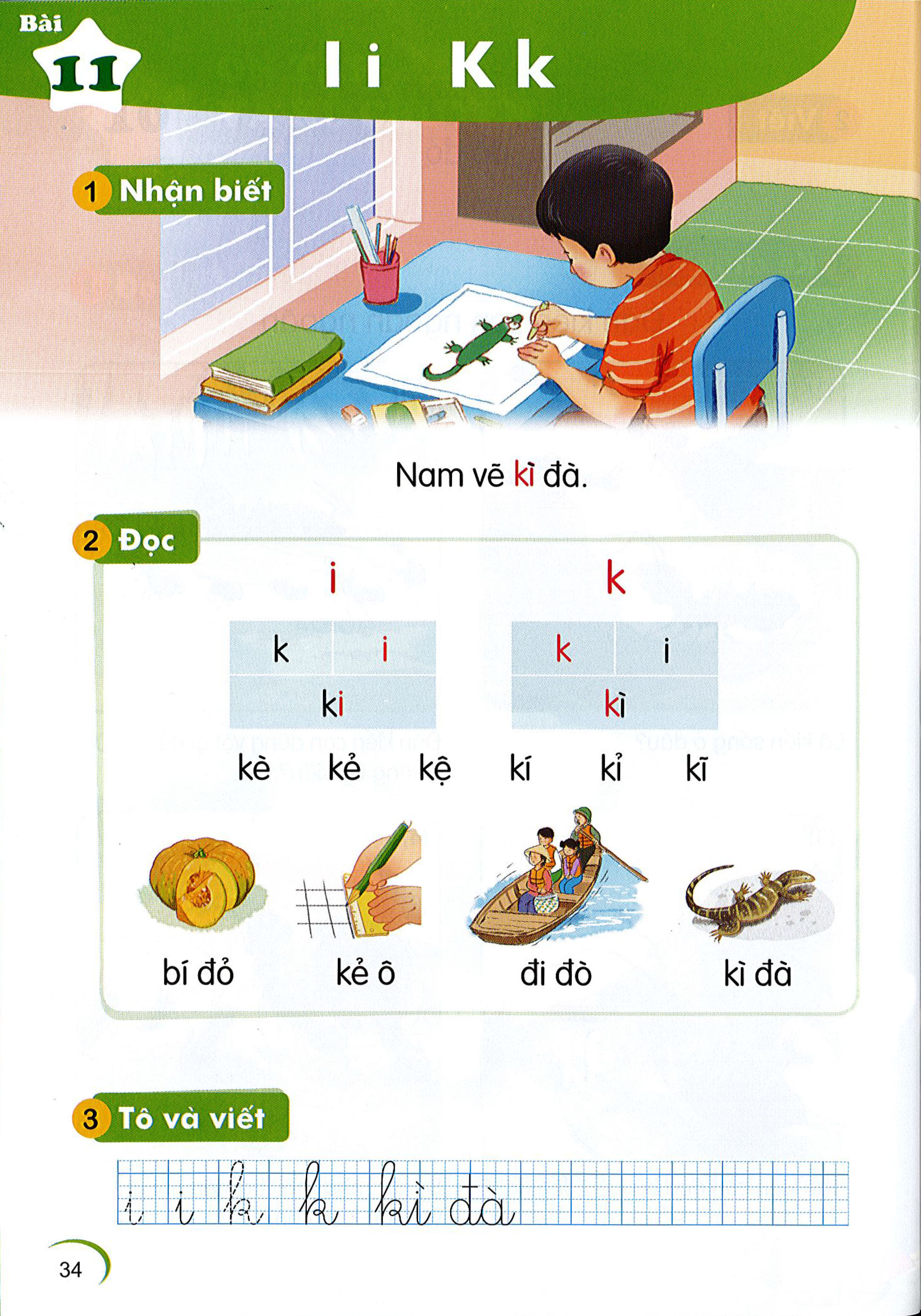 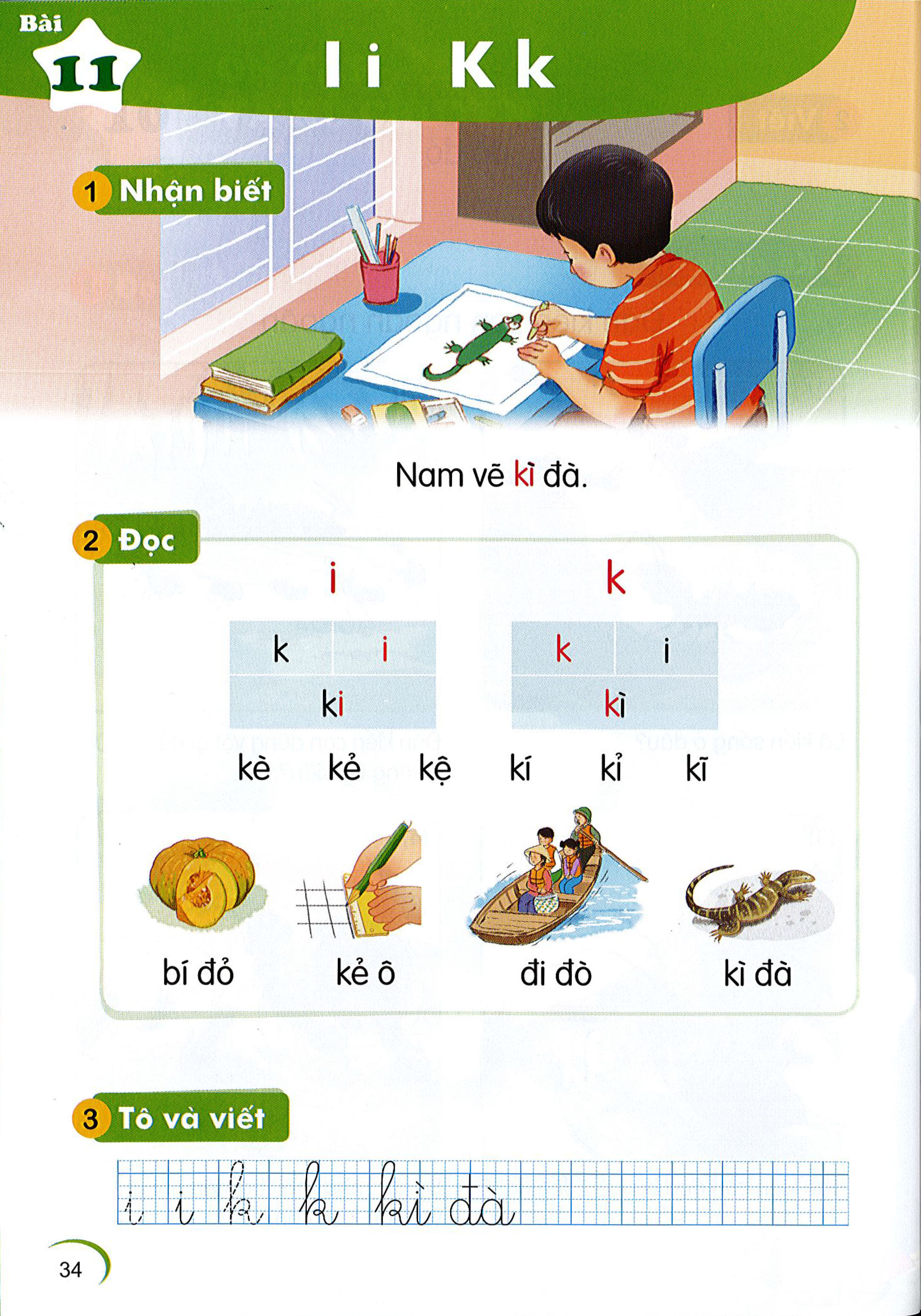 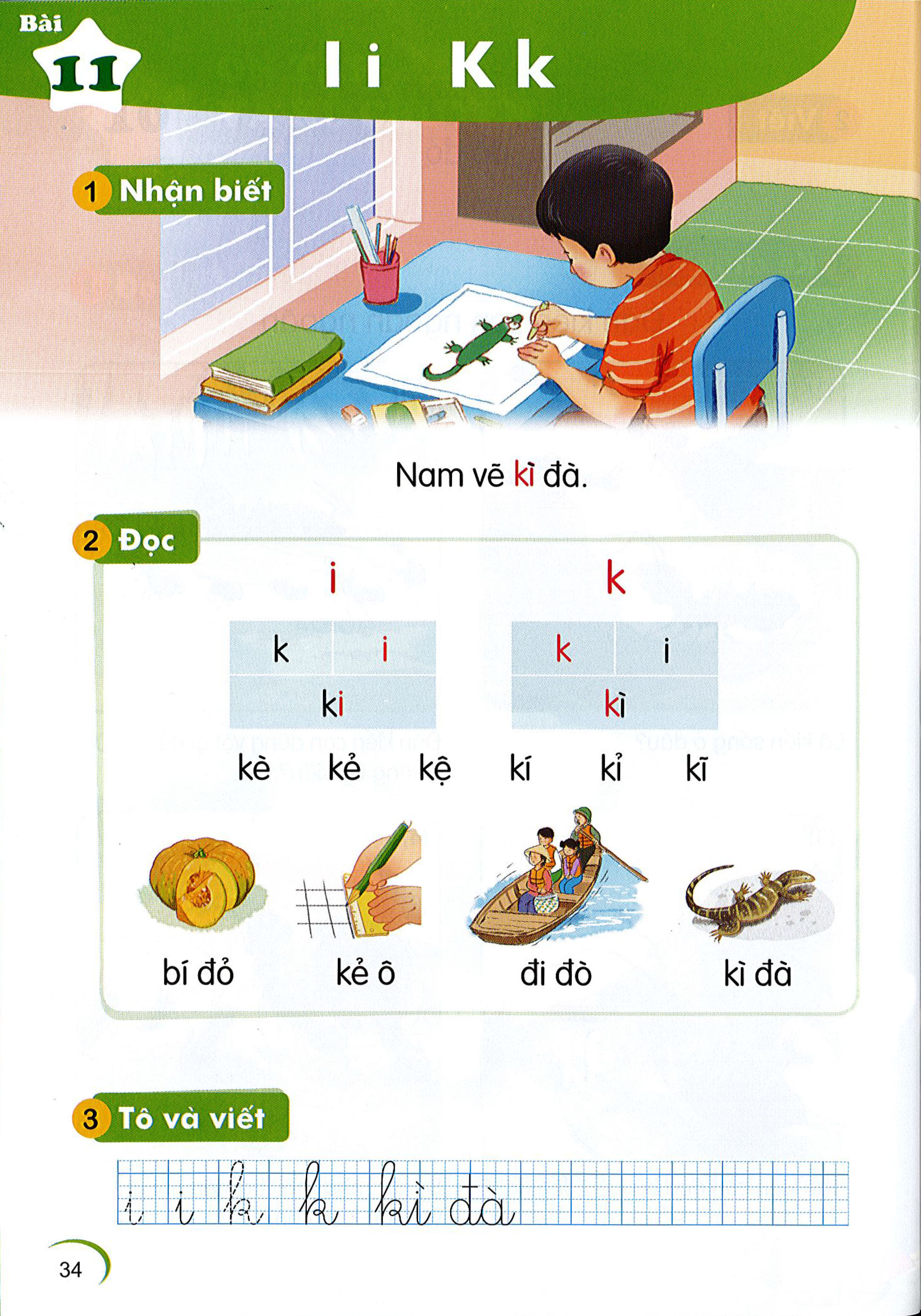 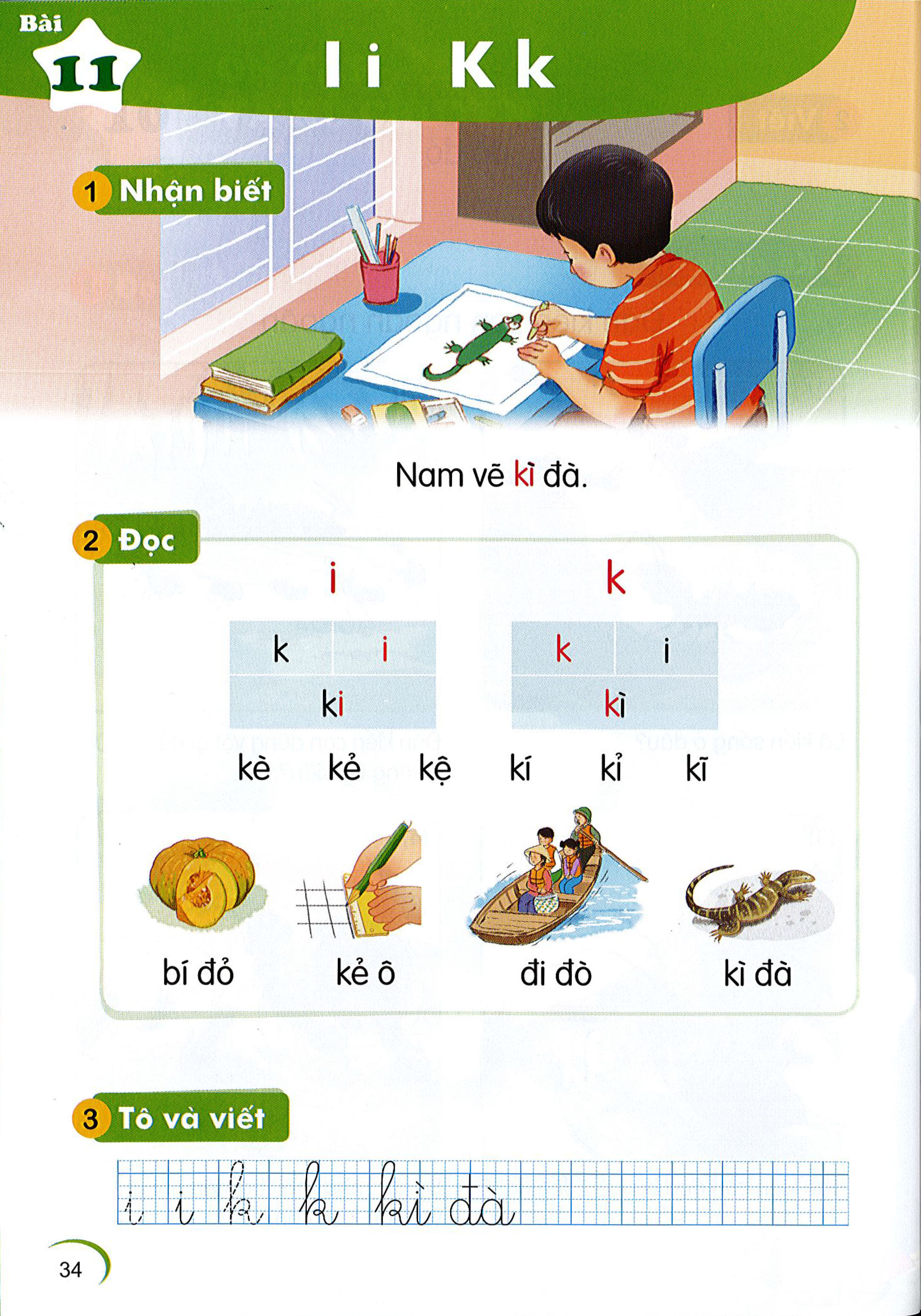 kì đà
kẻ ô
đi đò
bí đỏ
i
k
k
i
k
i
kì
ki
kí
kĩ
kệ
kỉ
ke
kẻ
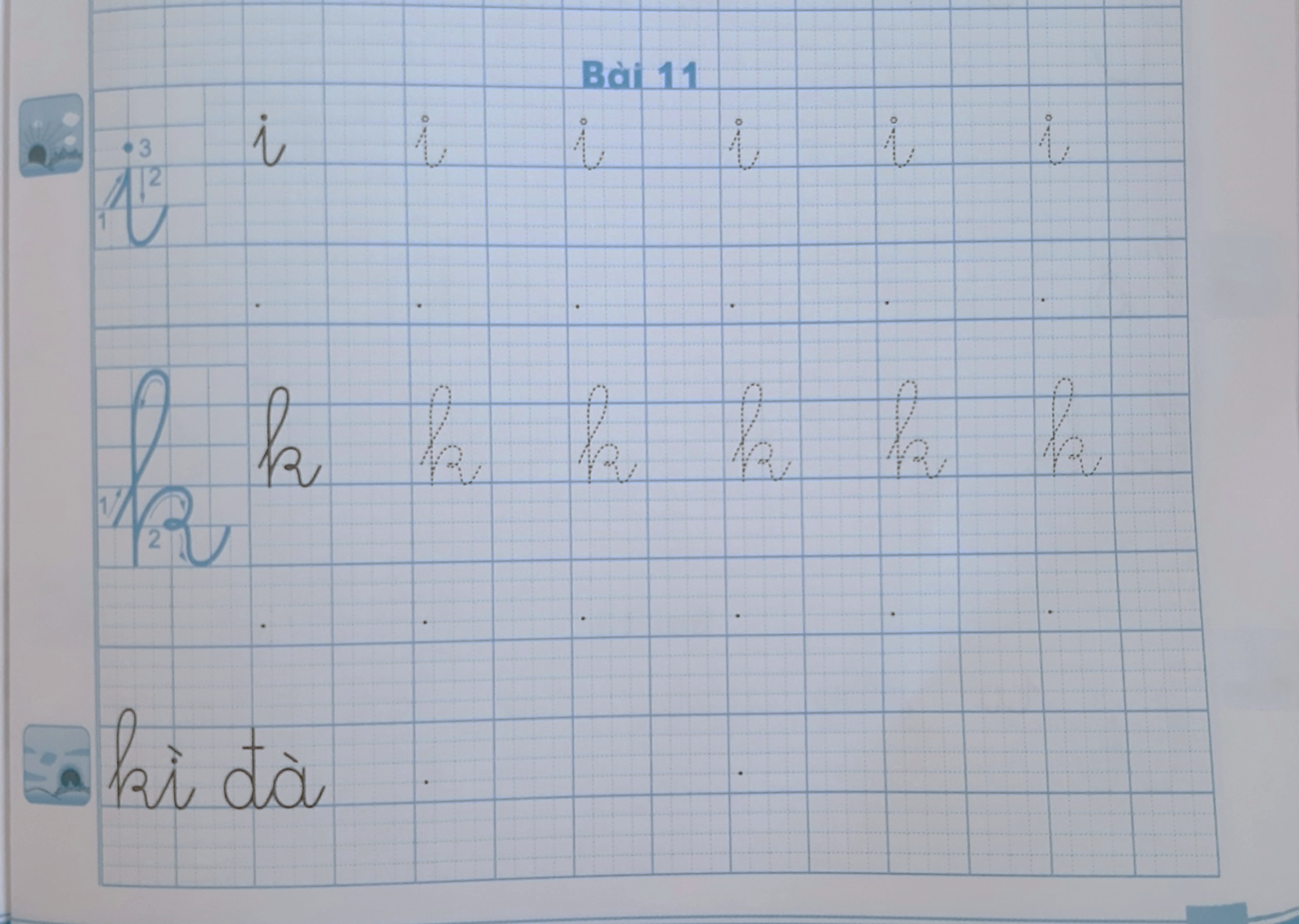 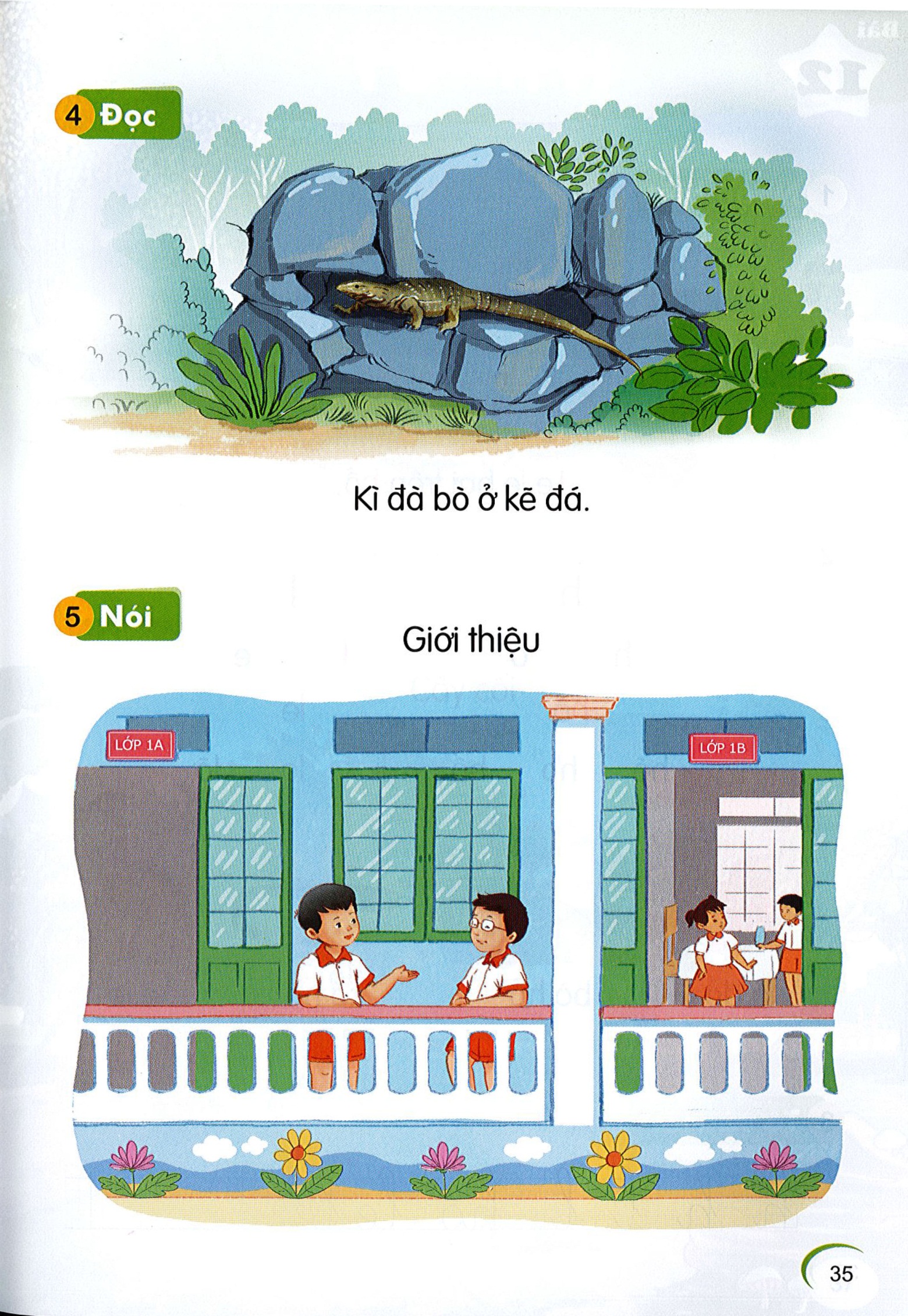 Kì
Kì đà bò ở kẽ đá .
k
Gi­íi thiÖu
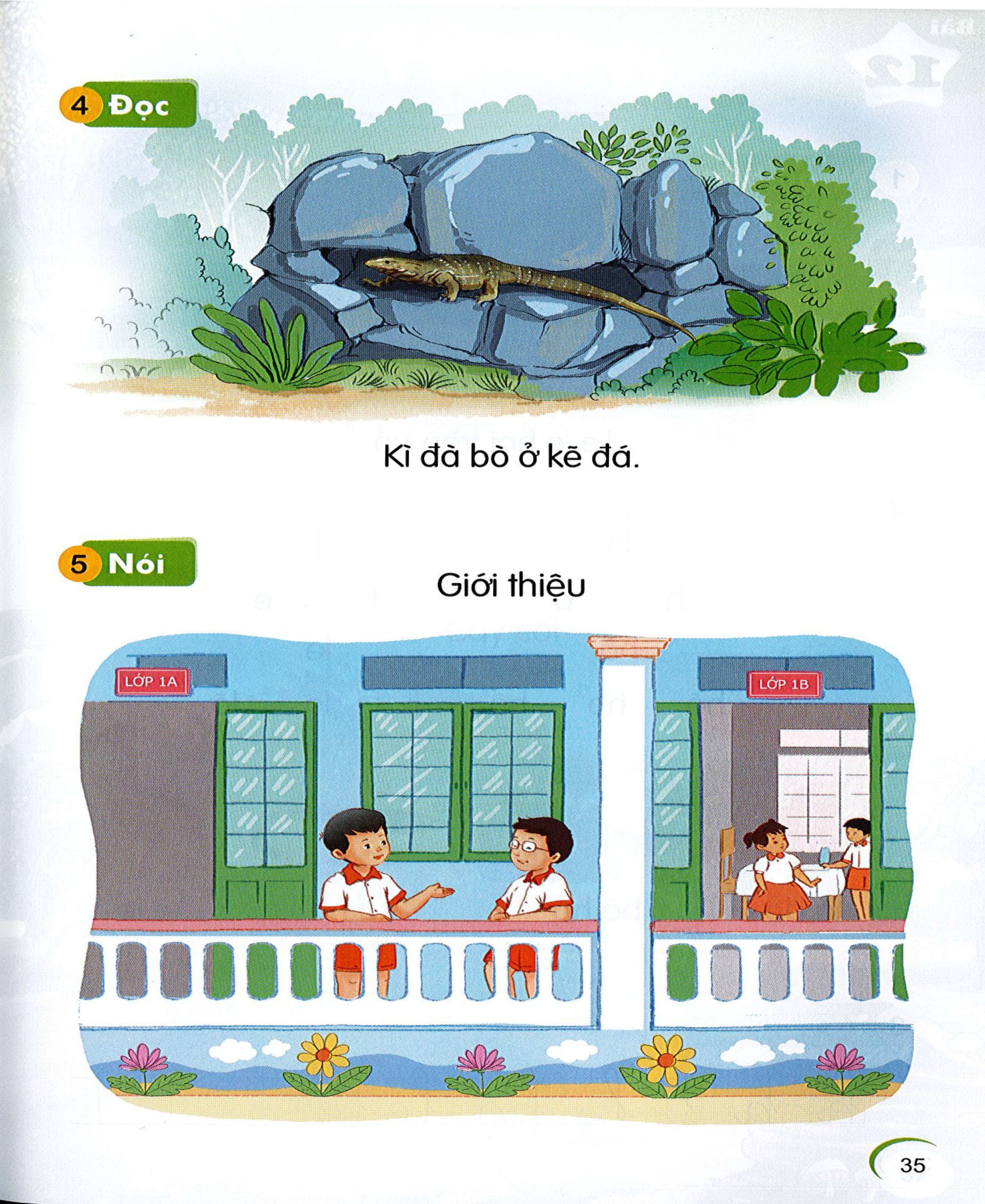